PRVOCI
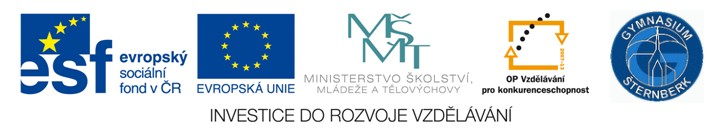 PRVOCI
Tělo tvořeno jednou buňkou, která zajišťuje všechny životní pochody
Rozšíření po celém světě, ve sladkých i slaných vodách, v půdě, cizopasníci…
Mikroskopické rozměry
Stavba těla:
Živočišná buňka
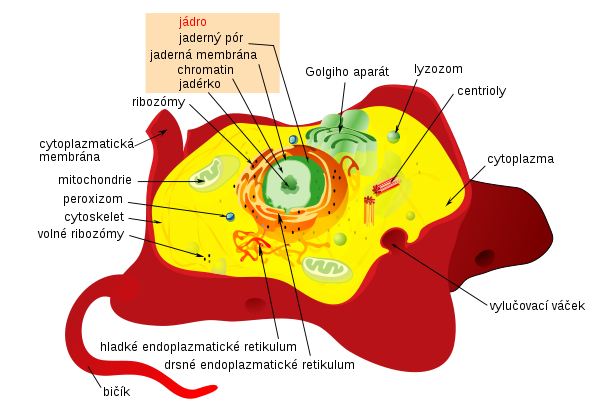 Dostupný pod licencí public domain na www: http://commons.wikimedia.org/wiki/File:Animal_cell_structure_cs.svg
Organely:
OPORA  A OCHRANA – pelikula (pevná pružná blanka na povrchu), schránky, cysty (klidové stadium za nepříznivých podmínek)
POHYB – panožky, bičíky, brvy
TRÁVENÍ- buň.ústa, b.hltan, trávicí vakuoly, buň.řiť, 
VYLUČOVÁNÍ A OSMOREGULACE – pulsující vakuoly
SMYSLY – stigma (světločivná skvrna)
Rozmnožování prvoků:
1.NEPOHLAVNÍ – běžnější (dceřinná buňka je identická jako mateřská buňka)
Dělění – podélné, příčné    VIDEO
Pučení
Schizogonie – 1 mateřská buňka se rozdělí na více dceřinných buněk
Rozmnožování prvoků:
2.POHLAVNÍ
Výměna genetické informace mezi 2 jedinci
KOPULACE – 2 jedinci představují pohl.buňky a splynou – vzniká zygota, dále se rozmnožují sporami (bičíkovci, kořenonožci)
KONJUGACE (spájení) – 2 buňky se spojí a vymění si část hmoty malého jádra , dále se dělí dělením (nálevníci)

   STŘÍDÁNÍ POHLAVNÍHO A  NEPOHLAVNÍHO ROZMNOŽOVÁNÍ – ROZOZMĚNA (METAGENEZE)
1.Kmen : PRAPRVOCI (Sarcomastigophora)
1.podkmen BIČÍKOVCI (Flagellata, Mastigophora)
Na povrchu mají pelikulu, pohyb pomocí bičíků
Žijí jednotlivě nebo v koloniích
Heterotrofní i autotrofní druhy (rostlinní bičíkovci)
V nepříznivých podmínkách tvoří cystu

Třída ROSTLINNÍ BIČÍKOVCI (Fytoflagellata)
Krásnoočko zelené (zelené řasy – viz.1.ročník biologie, světločivná skvrna STIGMA)
Váleč koulivý – tvoří kolonie
Třída ŽIVOČIŠNÍ BIČÍKOVCI (Zooflagelata)
Nemají chlorofyl, heterotrofní i cizopasníci

TRUBÉNKA HAECKELOVA – tvoří kolonie ve vodě
TRYPANOSOMA SPAVIČNÁ – cizopasí v krvi, původce spavé nemoci, kterou přenáší moucha tse-tse v tropické Africe. Má undulující membránu.
BIČENKA POŠEVNÍ – nemoc trichomoniázu, výtoky
LAMBLIE STŘEVNÍ – záněty tenkého střeva, průjmy
Album:
Trypanozoma spavičná
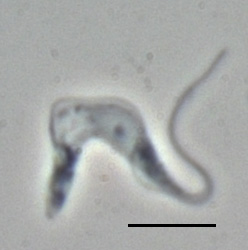 Dostupný pod licencí public domain na www: http://commons.wikimedia.org/wiki/File:Tb_brucei.jpg?uselang=cs
2. podkmen : Kořenonožci (Sarcodina)
Proměnlivý tvar  těla – mají panožky (parapodia, psaudopodie), výběžky cytoplazmy schopné měnit tvar.
Fagocytóza – pohyb a příjem potravy
Rozmnožují se dělením
Někteří tvoří schránky
TŘÍDY: MĚŇAVKY, KRYTENKY, DÍRKONOŠCI, SLUNIVKY, MŘÍŽOVCI
TŘÍDA MĚŇAVKY (Amoebina)
MĚŇAVKA VELKÁ – v detritu stojatých vod
MĚŇAVKA ÚPLAVIČNÁ – střevní parazit, úplavice – krvavé průjmy a horečky
TŘÍDA KRYTENKY
Chitinové schránky s nalepenými zrnky písku, při dělení si každý jedinec tvoří novou schránku
ROZLITKA
ŠTÍTOVKA
TŘÍDA DÍRKONOŠCI (FORAMINIFERA)
Mořští , vápenaté schránky , mnoho nitkovitých panožek. Př.PENÍZEK, KULOVINKA
TŘÍDA MŘÍŽOVCI (RADIOLARIA)
Mořští, planktonní
Schránky  chitinové  a křemičité
Na dně moří usazeniny – 
radiolariové bahno
2.Kmen Výtrusovci (Apicomplexa)
Osmotičtí endoparazité bezobratlých a obratlovců (žijí uvnitř těl)
Původci těžkých nemocí
Složité vývoje, střídání hostitelů, pohlavních i nepohlavních generací (metageneze)
Součástí cyklu i rozpad na spory (výtrusy)
Mají „apikální komplex“ – soubor organel k přichycení a proniknutí do těla hostitele (učeb.str.24)
Nemají pulsující vakuoly – žijí v osmoticky izotonickém prostředí (stejná koncentrace solí)
TŘÍDA KOKCIDIE
Napadají střeva, játra, ledviny… obratlovců a způsobují  kokcidiózy
Kokcidie jaterní – hnisání jater králíků a zajíců
Toxoplasma gondii – parazit bílých krvinek, nemoc toxoplazmóza,  přenosná z koček na člověka, nebezpečí pro těhotné a vyvíjející se plod. Projevy: dlouhodobé teploty, únava, zduření mízních uzlin, bolesti kloubů a svalů
TŘÍDA KRVINKOVKY
Napadají červené krvinky obratlovců
 přenáší a množí se ve slinných žlázách samiček komára rodu Anopheles
Zimnička čtvrtodenní – původce malárie (vysoké horečky, zimnice, léčba alkaloidem chininem), cestovatelům preventivně antimalarika. 
Při bodnutí se krvinkovky dostanou do krevního oběhu člověka, v červených krvinkách se množí (schizogonií), v pravidelných intervalech se vyplavují do krve, napadají další krvinky a do plazmy vylučují toxické látky – příčina záchvatů malárie. 
STŘÍDÁNÍ POHLAVNÍ A NEPOHLAVNÍ GENERACE – METAGENEZE (RODOZMĚNA)
3.Kmen HMYZOMORKY (Microspora)
Nitrobuněční parazité
Hmyzomorka včelí 
Hmyzomorka bourcová
Do hostitelské buňky proniká invazní stadium SPORA se stočeným pólovým váčkem (učebnice str.24)
4.Kmen RYBOMORKY (Myxozoa)
Parazité mezibuněčných dutin
Spory obsahují pólové váčky s pólovými vlákny
Rybomorka pstruží
5.Kmen NÁLEVNÍCI (Ciliophora)
Nejdokonalejší prvoci s nejsložitější tělesnou stavbou
Získáme je ze senného nálevu – nálevníci
Př. Trepka velká (Paramecium caudatum)
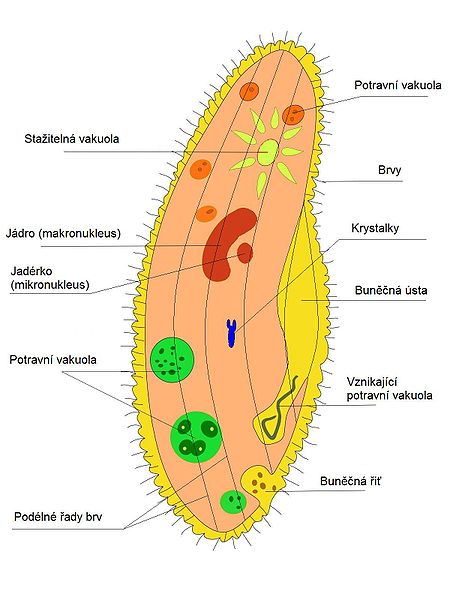 Trepka velká
Dostupný pod licencí GNU Free Documentation License  na www: http://commons.wikimedia.org/wiki/File:Trapka_velka_Paramecium_caudatum.jpg
Pelikula – silná plazmatická membrána na povrchu těla. V pelikule trichocysty – vlákénka, která při podráždění vystřelují do těla kořisti a vypouští ochromující látky.
Tělo kryté brvami
2 jádra – makronukleus (životní funkce, vegetativní)  a mikronukleus (k pohlavnímu rozmnožování, generativní)
Pulsující vakuola – osmoregulace
Potravní vakuola – cyklický pohyb po těle trepky - cyklóza
Rozmnožování nálevníků:
1. příčné dělení – nepohlavní
2. pohlavní (KONJUGACE): 
2 trepky se k sobě přiloží buň.ústy. Makronukleus se rozpadá, mikronukleus se 4x dělí(meióza) – vznikají 4 jádra, 3 zaniknou a to čtvrté se znovu rozdělí na 1 stacionární a 1 migrující jádro. Trepky si vymění migrující jádra a nové migr.jádro splyne se stacionárním v tzv. synkaryon.
Čili jde o výměnu a splývání haploidních jader.
Kmen Nálevníci (Ciliophora)Trepka velká
Ve stojatých vodách, bioindikátor znečištění vody
Nepříznivé podmínky přežije ve stavu cysty.
 Příčné dělení  - video
Pulsující vakuoly- video , potravní vakuoly - video
Další nálevníci:
Bobovka
Vejcovka
Vířenka
Mrskavka
Rournatka
Keřenka
Slávinka
Bachořci
Rournatka
Rourkovými výrůstky chytají a vysávají jiné prvoky
Bachořci
Žijí v bachoru přežvýkavců a pomáhají štěpit celulózu na stravitelné sacharidy
Souhrn systému prvoků:
1.kmen PRAPRVOCI
BIČÍKOVCI
ROSTLINNÍ
ŽIVOČIŠNÍ
KOŘENONOŽCI
MĚŇAKVKY
KRYTENKY
DÍRKONOŠCI
SLUNIVKY
MŘÍŽOVCI
2.kmen VÝTRUSOVCI
KOKCIDIE
KRVINKOVKY
3.kmen HMYZOMORKY
4.kmen RYBOMORKY
5.kmen NÁLEVNÍCI
Souhrn prvoci:
Lehké všudypřítomné cysty
Výživa: konzumenti I.třídy (býložravci) nebo konzumenti II. Třídy (predátoři)
Reducenti (rozkladači, destruenti)– dodávají živiny zpět do půdy, čištění odpadních vod.
Saprofágové – živí se shnilými org.látkami
Komenzálové - neškodní příživníci živící se zbytky potravy hostitele 
Symbionti – užiteční v oboustranně výhodném soužití
Parazité – škodliví cizopasníci
Použitá literatura:
PAPÁČEK, Miroslav , et al. Zoologie. Praha : Scientia, 2000. 285 s.
 video: odkazy na www.youtube.com